Your turn! Write n in your book using the lines.
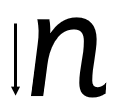 n - Start at the top, come down, bounce back up, go over, down and flick.
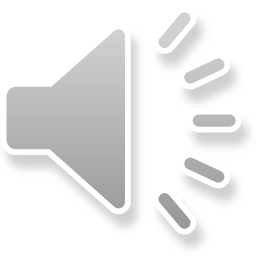 Your turn! Write n in your book using the lines.





Then try:
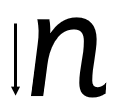 nap
sun
ten
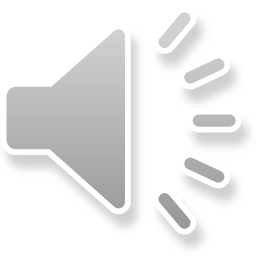